Тема: «Закрепление, обобщение темы: «Величины»
Программа: «Перспектива»(1-4кл.) Преподаватель: Т. А. Арикайнен
Содержание
Выполните действия
Рассмотрите схему
Правила работы в группе
Задание 1 группы
Задание 2 группы
Задание 3 группы
Задание 4 группы
Обобщение
Работа над задачей
Срезовая работа по вариантам
Лесенка успеха
Выполните действия
9    л
   5    кг
   8   см
   2    кг
4 см + 3 см =
9 л – 5 л=
8 кг – 2 кг =
3 л + 0 л =
7    см
   4    л
   6   кг
   3    л
5 л + 4 л =
9 кг – 4 кг=
6 см + 2 см =
2 кг – 0 кг =
Масса
Цвет
Запах
Температура
Аппетит
ВЕЛИЧИНЫ
Время
Объём
Форма
Конфета
Длина
Рассмотрите схему
Правила работы в группе:
В группе должен быть ответственный.
Один говорит – другие слушают.
Своё несогласие высказывай вежливо.
Если не понял, переспроси.
Работать должен каждый на результат.
Задание 1 группы
Вставь числа, соответствующие массе животных.
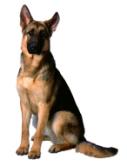 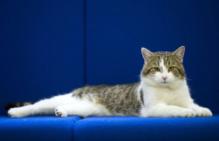 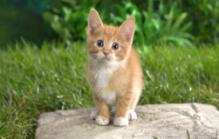 5                     8                    2
Поставь знаки  >  =  <
>
<
Сравни массу мешочков с кормом для животных (К – кот, С - собака)
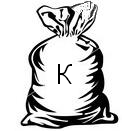 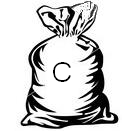 К           С
=

=
С           К
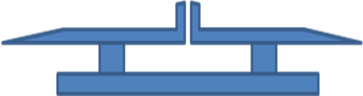 если а=б,
Масса              1 кг            берковец пуд    то      б=а  
                                             фунт
Задание 2 группы
1) Измерь длину рыбки по линейке и запиши. 
2) Соотнеси их длину с длиной отрезка.
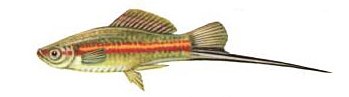 6

8

4
4

8

6
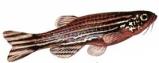 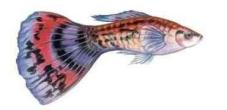 3) Восстанови запись:
>
>
>
М         Г
Г         Д
М         Д
4) Найди лишнее:

Локоть       вершок       пуд       сажень       дюйм
если а>б,
Длина             1 см        Дюйм  вершок             б>с,  
                                         локоть  сажень   то      с<а
Задание 3 группы
1) Измерь на рисунке длину лыж и палок, используя разные мерки (полоски: Б – большая, М – маленькая).
2) Запишите количество мерок.
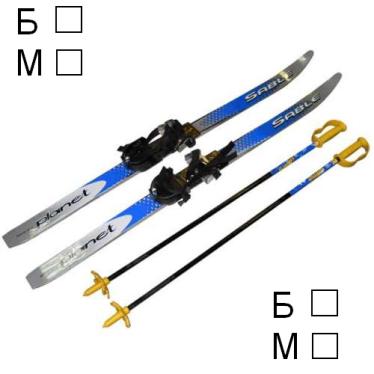 3) Сравни длину лыж и палок. Восстанови запись:
Л         П
>

<
П         Л
Задание 4 группы
1) Выполни практическую работу.
Измерь объём кружки, стакана, банки, используя мерку – кружку.

2) Восстанови запись:
=
=
=
К        С
С         Б
К        Б
3) Расположи старинные меры жидкостей в порядке уменьшения.

Бочка       кружка      ведро
Бочка       ведро      кружка
если а=б,
Объём             1 л          Бочка  ведро                б=с,  
                                         кружка                  то      с=а
Обобщение:
если а=б,
Масса              1 кг            берковец пуд     то     б=а,
                                             фунт
если а>б,
Длина              1 см         дюйм  вершок              б>с,  
                                           локоть  сажень   то      с<а
если а=б,
Объём               1 л          бочка  ведро                б=с,  
                                           кружка                  то      с=а
Работа над задачей
Емеля отправился за водой. В одном ведре у него 
было 8 л, а в другом на  2кг  меньше. Сколько литров
 было в втором ведре?
л
8 – 2 = 6 (л)
Ответ: 6 литров.
Срезовая работа по вариантам
1 вариант. Выберите действия с единицами массы и 
вычисли.
2 вариант. Выберите действия с единицами длины и 
вычисли.
7 кг – 2 кг – 1 кг 
4 см + 4 см – 3 см
6 л – 3 л + 0 л
8 кг + 0 кг – 7 кг
2 см + 3 см – 5 см
1 вариант
7 кг – 2 кг – 1 кг = 4 кг 
8 кг + 0 кг – 7 кг = 1 кг
2 вариант
4 см + 4 см – 3 см = 5 см
2 см + 3 см – 5 см = 0 см
Лесенка успеха
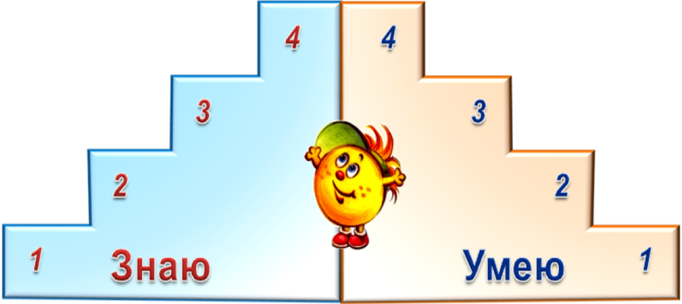 Спасибо за внимание!